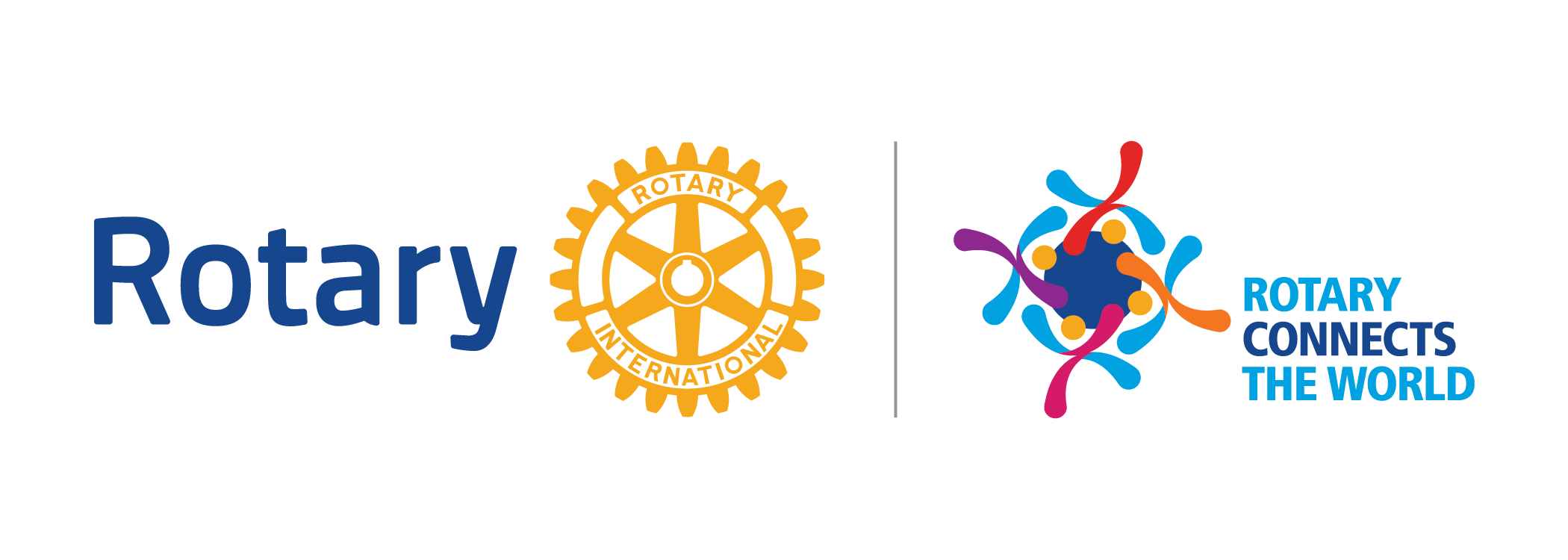 Klubbenes nettsider
Irmelin M. Kårbø
Web-ansvarlig distrikt 2310
19 mai 2020
[Speaker Notes: Nettsidene er klubbens ansikt utad. De bør derfor være oppdaterte med et «profesjonelt» uttrykk. 

Her presenterer vi klubben; - hvordan og når klubben ble startet, antall medlemmer, prosjekter (tidligere og aktive), og annet som forteller om klubben. 

- et sted hvor potensielle nye medlemmer kan finne informasjon om klubben; 
- et sted hvor klubbens medlemmer skal finne informasjon om møter, kanskje referater, og annen rotary-informasjon.]
Kveldens tema!
Hvor finner dere viktig informasjon
	- norske og internasjonale nettsider
Hensikten med klubbens nettsider?
Hva vil vi med sidene?
Hva bør ikke stå på sidene
Hvordan gjøre nettsidene aktuelle 
	- for potensielle nye medlemmer 
- for eksisterende medlemmer
Viktige norske nettsider
Informasjons- og kommunikasjonsplattformer

d2310.rotary.no (Rotary distrikt 2310
om eget distrikt, organisering og styrende dokumenter
om funksjoner og komiteenes arbeid 
rotary.no (Rotary Norge – NORFO)
Felles sider for alle distrikter i Norge
En god del informasjon som ligger på distriktets sider ligger også der
support.rotary.no (Rotary support)
Hovedsak informasjon om diverse knyttet til IT-support
[Speaker Notes: Du som CICO/WEB-ansvarlig må ha kjennskap til de kommunikasjonsplattformer som Rotary i Norge formidler på]
Viktige internasjonale nettsider
Informasjons- og kommunikasjonsplattformer

rotary.org
Rotary International sin hovedside –her finner dere mye informasjon om Rotary generelt med lenker til diverse 
my.rotary.org
Et sted for medlemmer til å kunne bruke og få tilgang til verktøy og til informasjon som gjør medlemskapet bedre

Er det vanskelig å lese disse sidene på engelsk – du kan oversette dem til norsk. Sett markøren på siden og høyreklikk. Det kommer opp en meny. Velg «Translate to norsk».
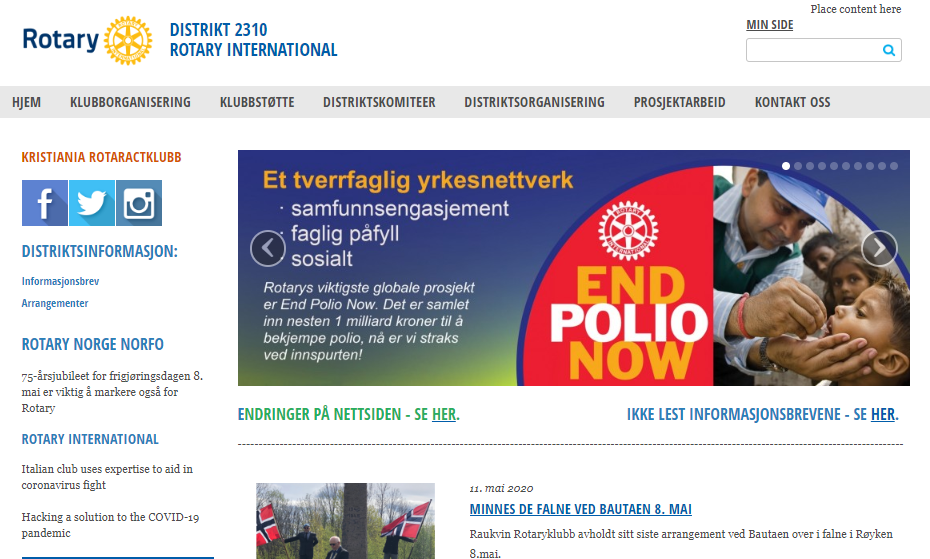 [Speaker Notes: Her ser dere distriktets hjemmesider. Disse sidene bør eller MÅ dere kjenne til. Her finner dere mye informasjon om hva som skjer i distriktet, kurs og andre viktige ting som en Rotaryklubb må ta hensyn til om den ønsker å fortsette å være en Rotaryklubb.  
Disse sidene bør derfor være lenket opp på klubbens egne sider slik at de er lett tilgjengelig fra ett sted. Det samme gjelder Rotary i Norge sine sider – se neste lysark.]
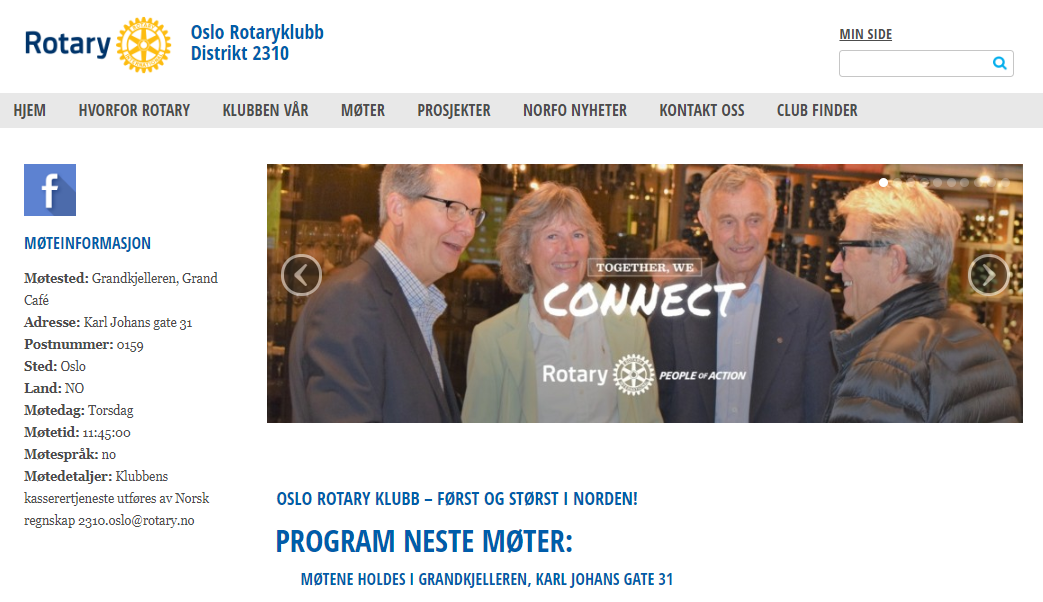 [Speaker Notes: Nettsidene er også det sted hvor klubbens medlemmer skal finne informasjon om møter, kanskje referater, og annen rotary-informasjon. 

Rotary skal være en oppegående, yrkesrelatert og humanitær organisasjon. Det må vi vise i hvordan vi presenterer organisasjonen og klubben i digitale og sosiale medier. Det vi publiserer i disse mediene må se noenlunde «profesjonelt» ut. Da må også styret og komitelederne ta et tak i hvilken informasjon og tekst som skal publiseres. 

Det krever at klubbenes CICO/Web-ansvarlige må ta et tak i det som IKKE fungerer på sidene. Denne rollen bør ikke rullere årlig da det kreves en del kunnskap og kompetanse for å oppdatere og vedlikeholde nettsidene. 

Det vi ønsker er at klubbene fremstår som et sted det er interessant og morsomt å være.]
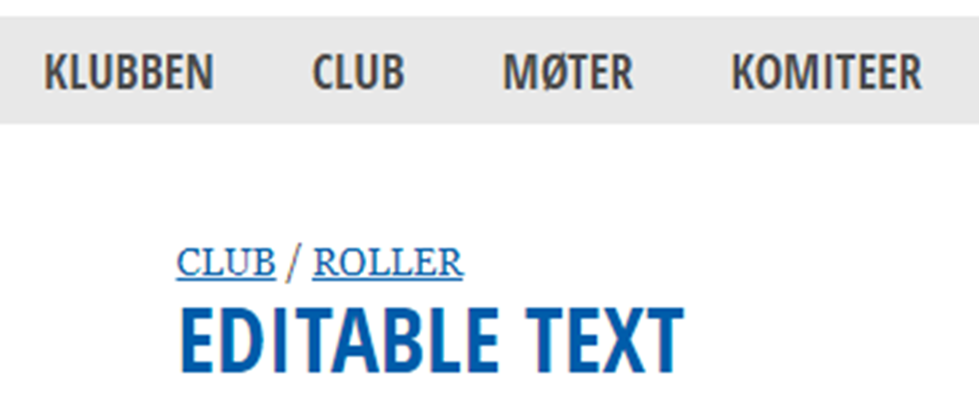 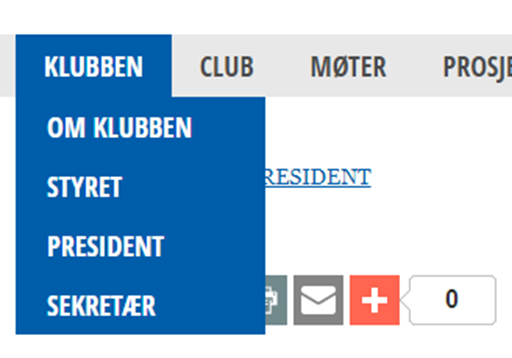 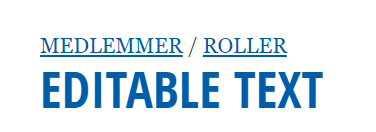 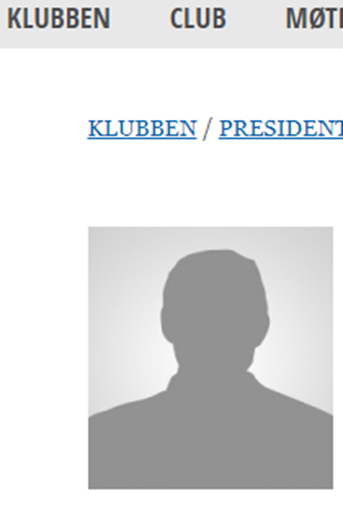 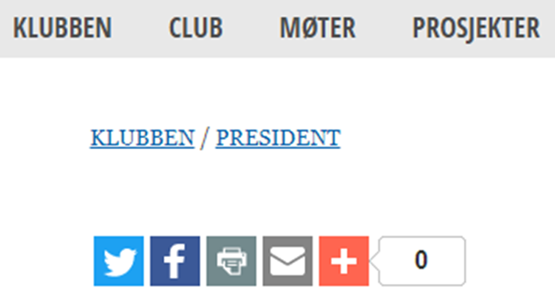 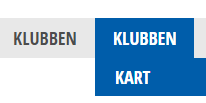 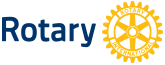 [Speaker Notes: Sider med slikt innhold gjør at vi ikke virker profesjonelle og for et potensielt medlem virker vi ikke seriøse]
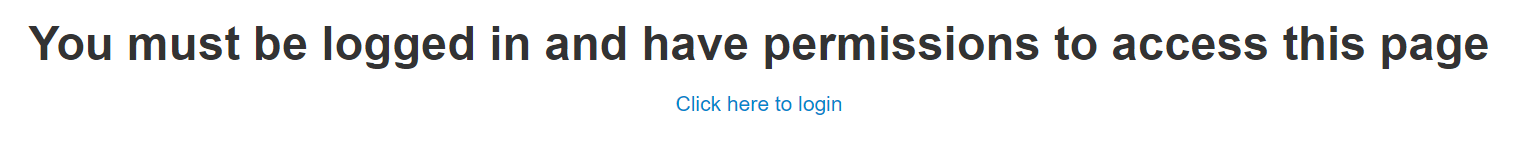 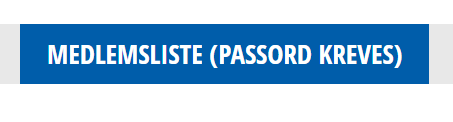 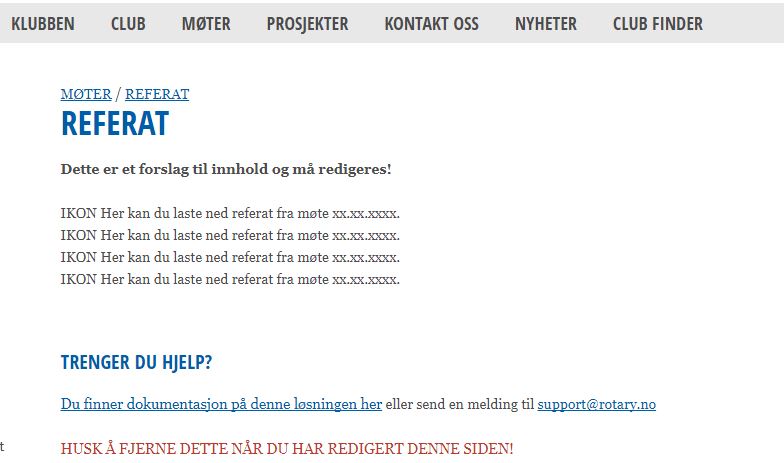 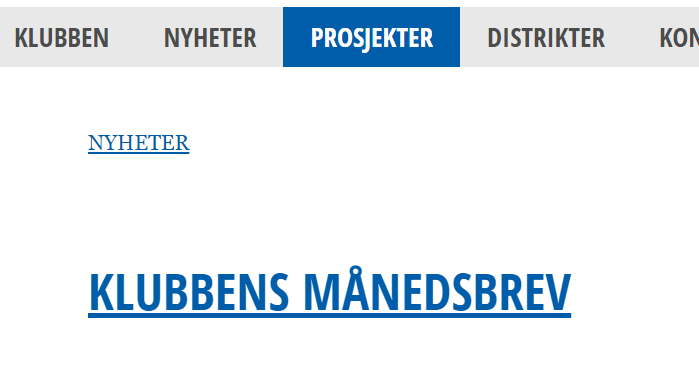 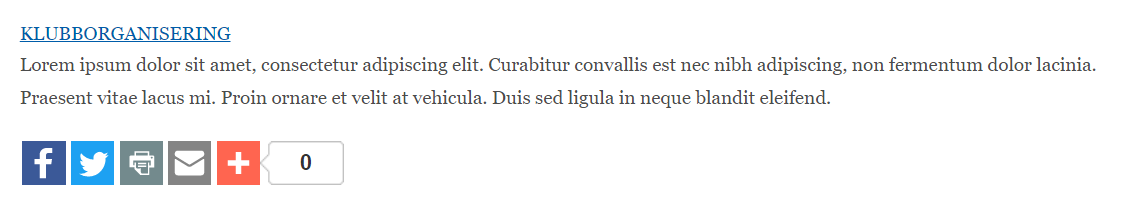 [Speaker Notes: Øverst til høyre er menypunktet merket at den er passordbelagt – det er bra for det viser tydelig hva som ikke er åpent for eksterne.]
Oppdaterte nettsider – krever kontinuerlig redigering
Førstesiden – bør ha minst et bilde aktuelt for klubben, eks. av møtestedet, eller fra et av klubbens prosjekter, mv. 
«Nyhets-artikkel» viktig at denne informasjonen er oppdatert
For å presentere klubbens aktiviteter 
«Klubbprogrammet» - må alltid være oppdatert
Publisere under menyvalg «Klubben» 
På førstesiden i stedet for «nyheter»
I kalenderfunksjonen på venstre side
Hovedmenyene – øverst på siden – må være oppdatert
Publiser aktuell informasjon om klubben, . prosjekter, mv. 
Klubbinterne sider – lukkede sider med pålogging
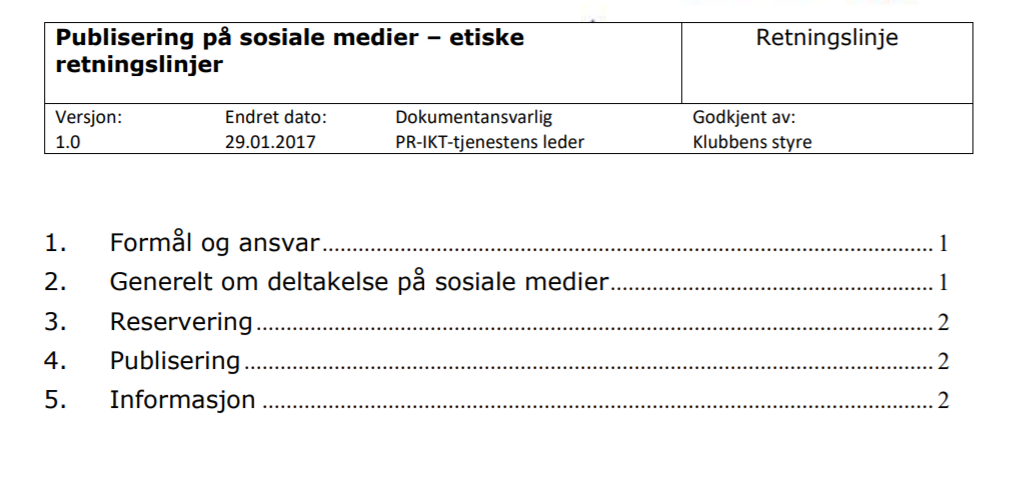 [Speaker Notes: Personvernet er viktig så vi kan ikke publisere noe uten godkjenning fra den enkelte. Det gjelder både bilder, film og tekst. 
Publisering av bilder fra foredrag og bilder av medlemmer kan ikke skje uten den godkjenning. Klubbene bør ha egne retningslinjer for dette – disse bør være publisert på klubbens nettsider. Reglene presenterer vi for eks. foredragsholder slik at vi kan publisere både i forkant av et foredrag (invitasjon til møtet med foredrag) og etter møtet når vi forteller om foredraget og foredragsholder. Vi vil publisere et forslag til slike retningslinjer som klubbene selv kan tilpasse.]
Web-bistand til klubbene!?- nettmøter med klubbens CICO/Web-ansvarlig
«Nettmøte» med distriktets Web-ansvarlig slik at du som CICO/klubbens nettansvarlig får den bistand du trenger for å vedlikeholde sidene:
Lage «sider» – sette opp hovedmenyer og undermenyer
Oppdatere det som ikke er i orden på klubbens nettsider
Lage klubbinterne sider
Samle slike sider under ett menyvalg – ikke ha mange sider som eksterne ikke kan åpne
File Manager – for dokumenter og bilder 
- Publisere bilder i bildekarusellen på førstesiden
Publisere bilder og tekst på «sider» og i artikler
Annet som dere trenger bistand til
[Speaker Notes: - Invitere til mindre samlinger på nett for CICO/klubbens nettansvarlige  og sekretærer slik at opplæring blir god og effektfull for den enkelte. Tenker da på regionsvise samlinger, men max inntil 10 deltakere.]